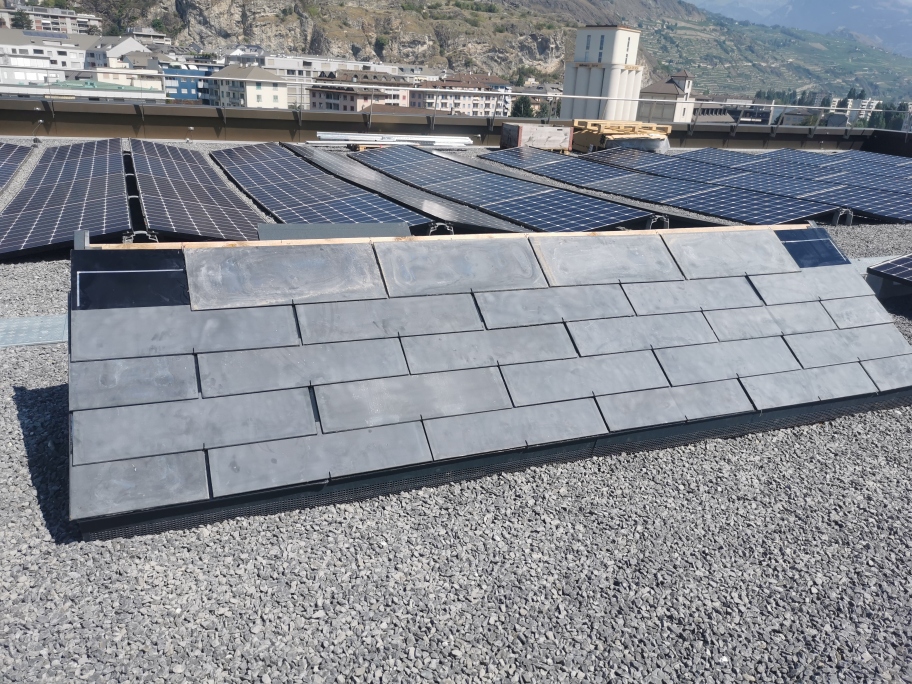 Rentabilité du Photovoltaïque: Application des nouvelles ordonnances de la loi pour l’électricitéJanina Löfflerjanina.loffler@hevs.chCarrefour de la Transition, Sion, 30 avril 2025
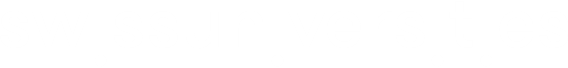 Les installations solaires ont fourni 8.3 % de la production d'électricité suisse au premier trimestre 2025.
[Speaker Notes: C’est une bonne nouvelle, mais nous sommes loin d’un approvisionnement sûr en électricité]
Stratégie énergétique 2050+
Augmentation de la production d’électricité issue d’énergie renouvelable
Croissance de production PV 
de 6 TWh en 2024 
à 28 TWh en 2035
[Speaker Notes: D’ici à 2050, les émissions nettes de gaz à effet de serre doivent être réduites à zéro. Autrement, il ne sera pas possible de contenir le réchauffement planétaire en deçà de 2 °C.]
Pourquoi le photovoltaïque ?
Le coût des installations PV a fortement baissé les dernières années

Le coût des modules a diminué de 1.98 CHF/W en 2010 à 0.25 CHF/W en 2023

Le rendement de conversion d’énergie solaire des modules a augmenté de 18% en 2017  à 22% en 2023

Le coût de production d’électricité a nettement baissé en dessous du coût de production d’électricité aux sources fossiles
IRENA
[Speaker Notes: Le coût de production d’énergie solaire a baissé les dernières années grâce à une augmentation du rendement photovoltaique des technoloigies actuelles et des améliorations de fabrication. Aujourd’hui le coût de production de l’électricité PV est nettement en dessus du coût de l’électricité issue des énergies fossiles. Le solaire est un pilier économique.]
Prévision de croissance annuelle
Energie PV produite annuellement par catégorie de production
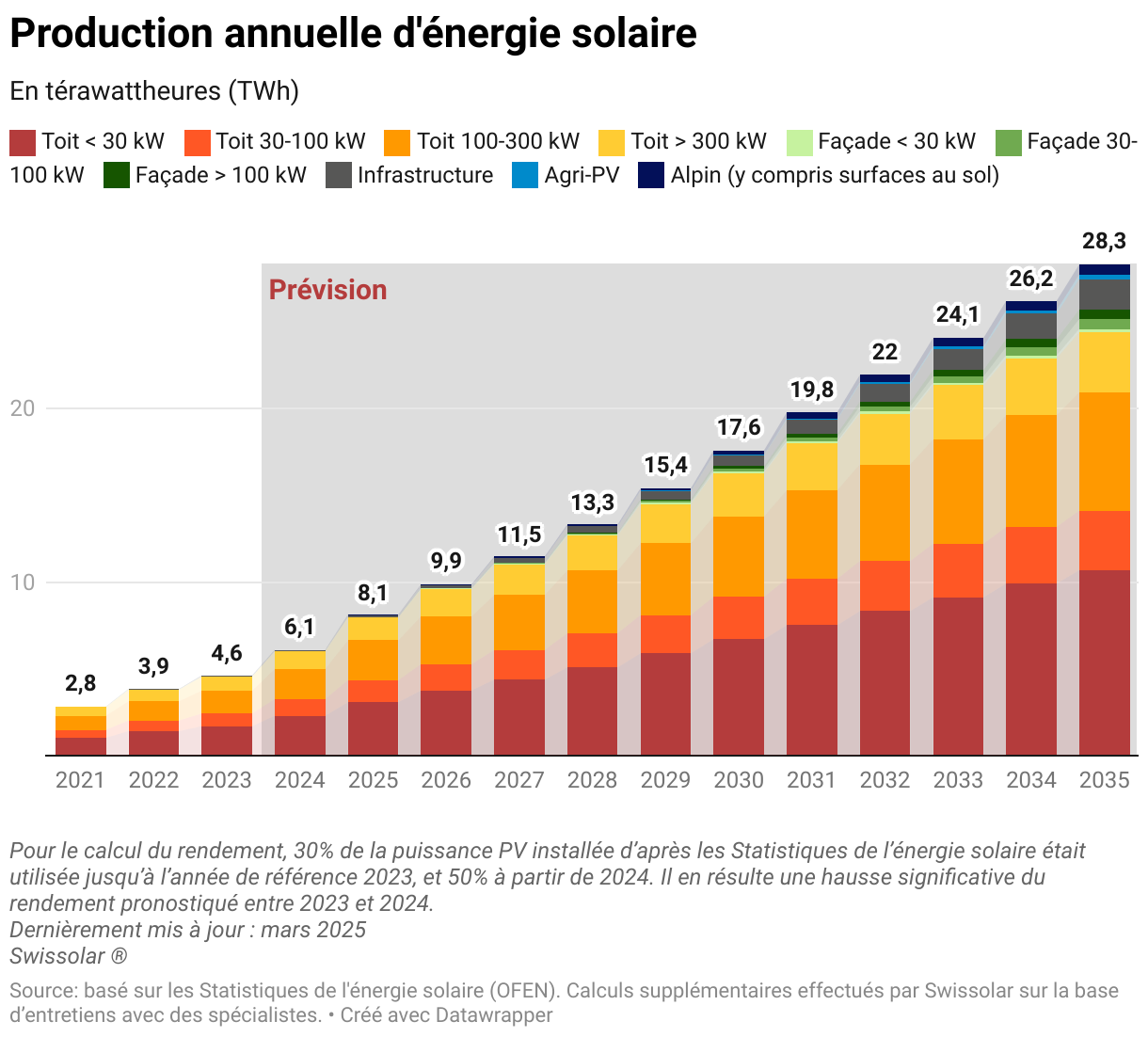 Taux de croissance ciblé: 
2 TWh par année
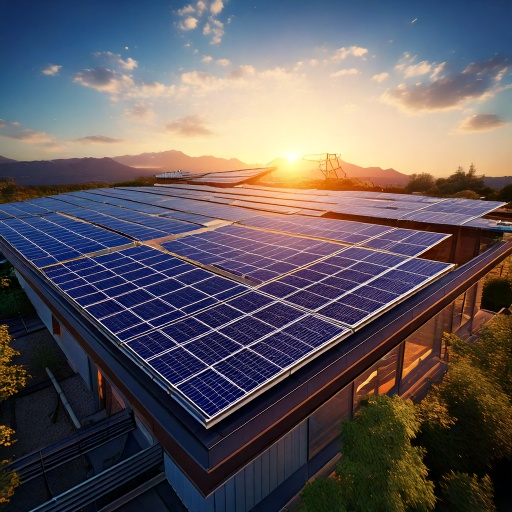 10% du potentiel PV est exploité actuellement
Swissolar: Barometre du marché solaire Suisse, Mars 2025
[Speaker Notes: Potentiel des toits et des façades: 67 TWh par année
30 kW correspond à 76 panneaux MB black (395 Wp), la surface pour 80 panneaux serait 8x1.78mx10x1.05m=150m^2
100 kW correspond à 3.3x150m^2=500m^2]
Rentabilité des installations en toiture
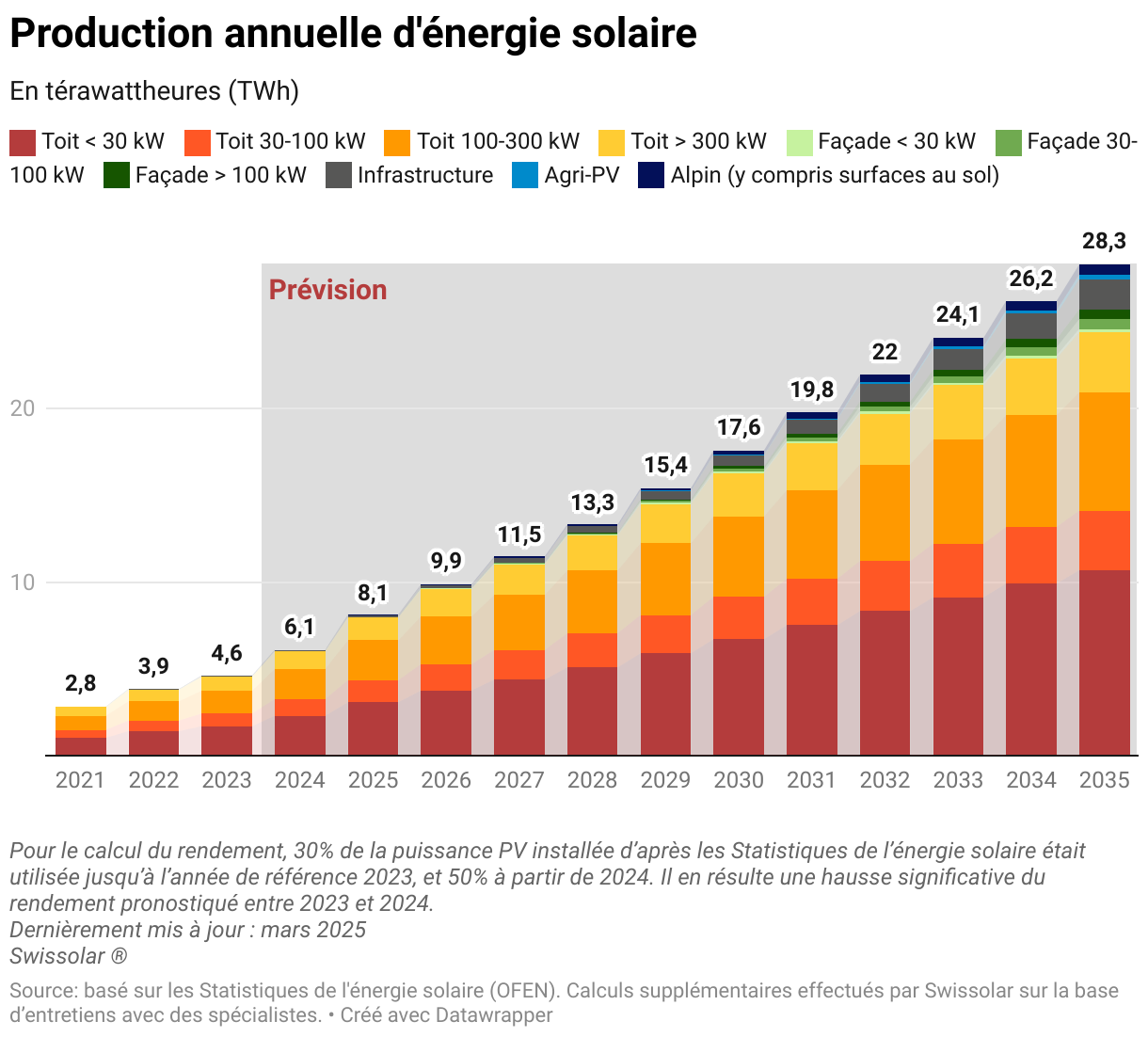 Swissolar: Barometre du marché solaire Suisse, Mars 2025
[Speaker Notes: Potentiel des toits et des façades: 67 TWh par année
30 kW correspond à 76 panneaux MB black (395 Wp), la surface pour 80 panneaux serait 8x1.78mx10x1.05m=150m^2
100 kW correspond à 3.3x150m^2=500m^2]
Rentabilité des installations en toiture
Le coût moyen des installations photovoltaïques
par taille d’installation
Pour une installation de 25 kWp  
Chaque kWp coûte environ CHF 2.100

1 kWp génère environ 1.000 kWh d’électricité par année (1.200 kWh au Valais)

Pour une durée de vie de 20 ans, cela correspond à un prix de production d’électricité de CHF 2.100 / 20.000 kWh

= 10.5 ct/kWh 
(8.75 ct/kWh au Valais)

Le prix moyen d’électricité 
est à 29 ct/kWh
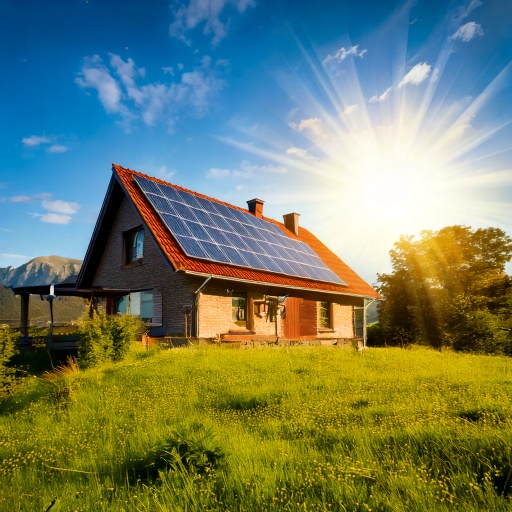 National Survey Report of PV Power Applications in SWITZERLAND 2022
Le défi du système énergétique 2050+
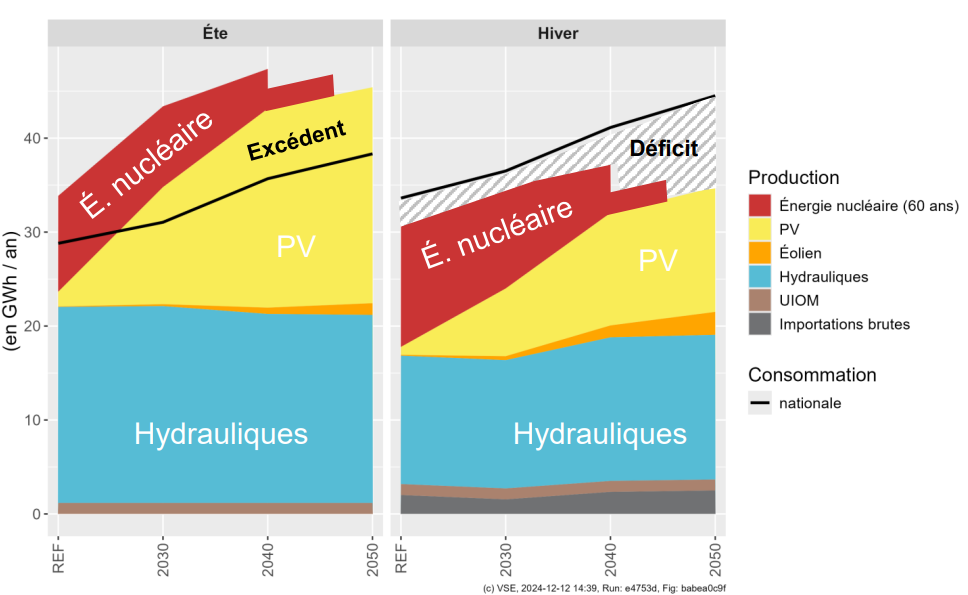 Les réseaux électriques locaux atteignent de plus en plus leurs limites de capacité en été lors des pics de production solaire.
Le rôle des nouveautés dans le droit de l’énergie:
Adapter le cadre à la réalité de production
[Speaker Notes: Eliminer les incitations artificiels (tarifs de nuit) 
 Incitations d’injection flexible]
Loi pour l'électricité
Les ordonnances relatives à la loi pour l'électricité révisées le 19 février 2025 par le Conseil fédéral définissent quatre éléments centraux pour le développement futur du photovoltaïque à partir de 2026 :

la rétribution de reprise minimale

l'aménagement des communautés électriques locales (CEL)

l’exemption et le remboursement de la rémunération du réseau pour les batteries de stockage 

la flexibilité pour l'injection de l'électricité solaire dans le réseau
Loi pour l'électricité
Les ordonnances relatives à la loi pour l'électricité révisées le 19 février 2025 par le Conseil fédéral définissent quatre éléments centraux pour le développement futur du photovoltaïque à partir de 2026 :

la rétribution de reprise minimale

l'aménagement des communautés électriques locales (CEL)

l’exemption et le remboursement de la rémunération du réseau pour les batteries de stockage 

la flexibilité pour l'injection de l'électricité solaire dans le réseau
Sécurité de planification
Loi pour l'électricité
Les ordonnances relatives à la loi pour l'électricité révisées le 19 février 2025 par le Conseil fédéral définissent quatre éléments centraux pour le développement futur du photovoltaïque à partir de 2026 :

la rétribution de reprise minimale

l'aménagement des communautés électriques locales (CEL)

l’exemption et le remboursement de la rémunération du réseau pour les batteries de stockage 

la flexibilité pour l'injection de l'électricité solaire dans le réseau
Sécurité de planification
Faciliter la consommation locale
Loi pour l'électricité
Les ordonnances relatives à la loi pour l'électricité révisées le 19 février 2025 par le Conseil fédéral définissent quatre éléments centraux pour le développement futur du photovoltaïque à partir de 2026 :

la rétribution de reprise minimale

l'aménagement des communautés électriques locales (CEL)

l’exemption et le remboursement de la rémunération du réseau pour les batteries de stockage 

la flexibilité pour l'injection de l'électricité solaire dans le réseau
Sécurité de planification
Faciliter la consommation locale
Incitation à stocker temporairement les pics de production solaire
Loi pour l'électricité
Les ordonnances relatives à la loi pour l'électricité révisées le 19 février 2025 par le Conseil fédéral définissent quatre éléments centraux pour le développement futur du photovoltaïque à partir de 2026 :

la rétribution de reprise minimale

l'aménagement des communautés électriques locales (CEL)

l’exemption et le remboursement de la rémunération du réseau pour les batteries de stockage 

la flexibilité pour l'injection de l'électricité solaire dans le réseau
Sécurité de planification
Faciliter la consommation locale
Incitation à stocker temporairement les pics de production solaire
Une puissance d’injection maximale au point de raccordement (indemnisation au-delà d’une perte de 3% du rendement annuel)
Loi pour l'électricité
Les ordonnances relatives à la loi pour l'électricité révisées le 19 février 2025 par le Conseil fédéral définissent quatre éléments centraux pour le développement futur du photovoltaïque à partir de 2026 :

la rétribution de reprise minimale

l'aménagement des communautés électriques locales (CEL)

l’exemption et le remboursement de la rémunération du réseau pour les batteries de stockage 

la flexibilité pour l'injection de l'électricité solaire dans le réseau
Sécurité de planification
La rétribution de reprise minimale
Moyenne trimestrielle du prix du marché de référence
La retribution pour la garantie d’origine s’ajoute au prix du marché: autour de 3ct/kWh (défini par le GRD)
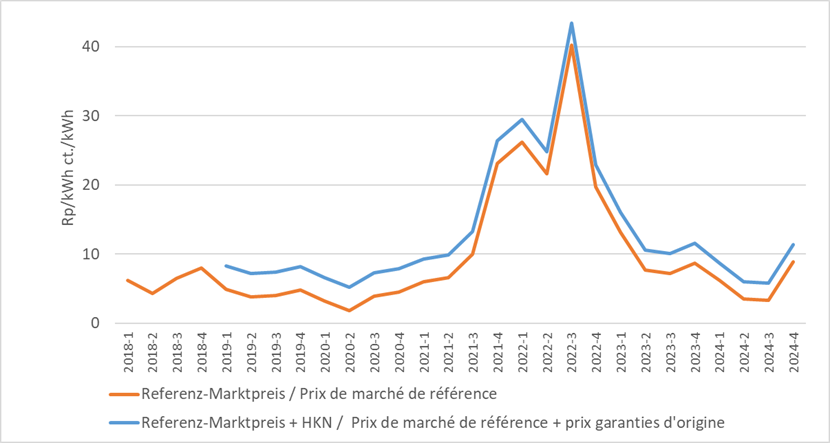 [Speaker Notes: demander à Stéphane ou Emilie]
La rétribution de reprise minimale
Moyenne trimestrielle du prix du marché de référence
Avec un tarif plancher minimal
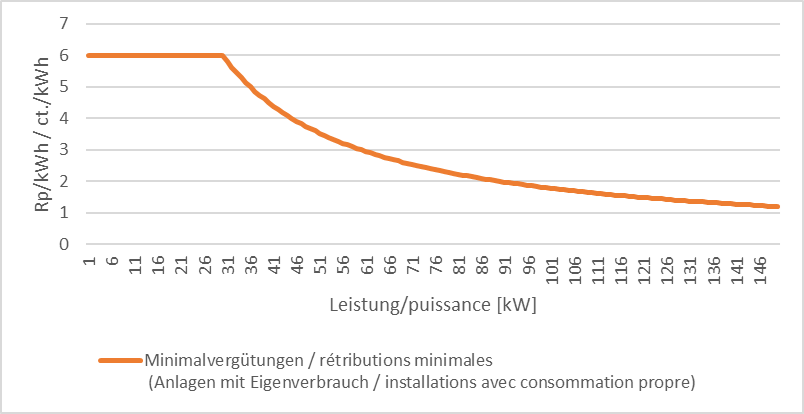 Pour des installations de 30-150 kW sans autoconsommation le tarif plancher est fixé à 6.2 ct/kWh
Rétributions minimales pour des installations avec consommation propre
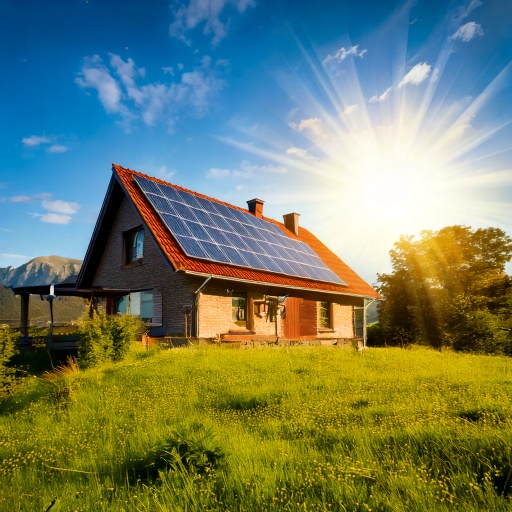 La rétribution de reprise minimale
Moyenne trimestrielle du prix du marché de référence
Avec un tarif plancher minimal
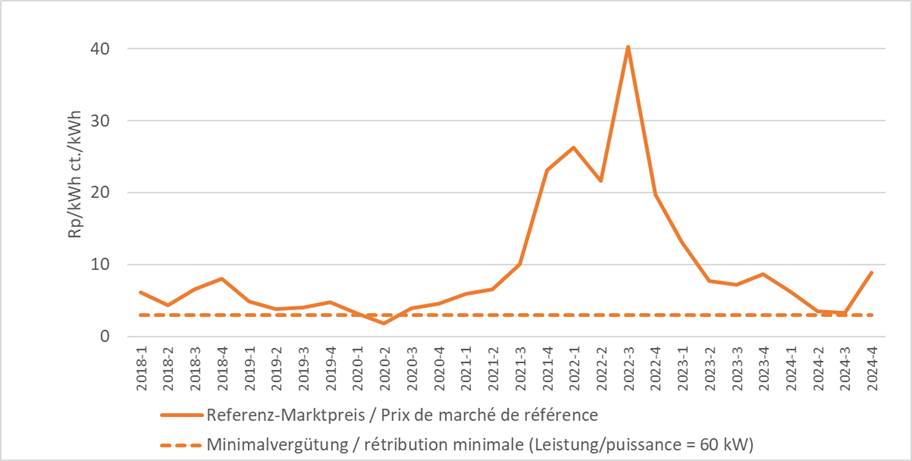 L’injection de production hivernale est plus valorisée
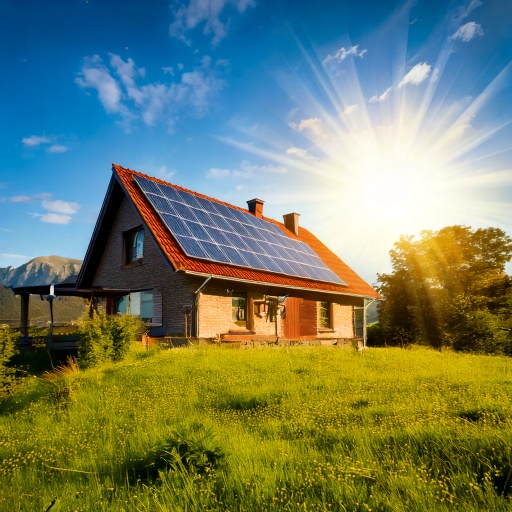 < 30kW
La rétribution de reprise minimale
Moyenne trimestrielle du prix du marché de référence
Avec un tarif plancher minimal
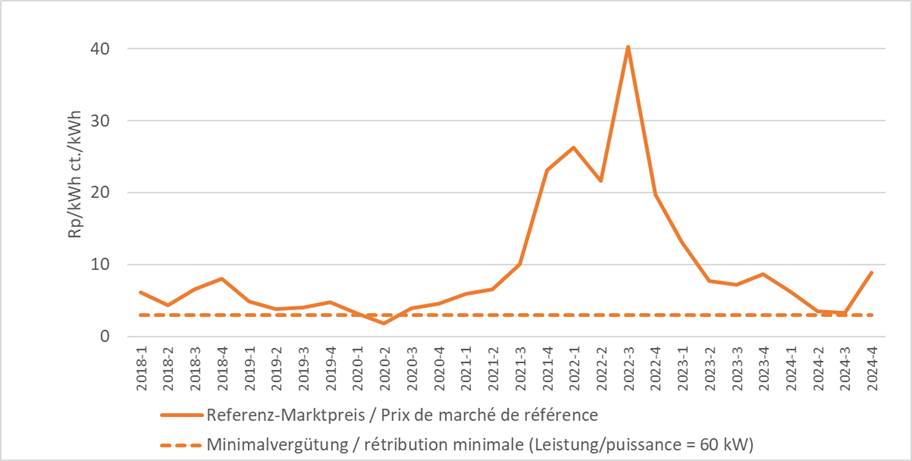 L’injection de production hivernale est plus valorisée
18.6
17.6
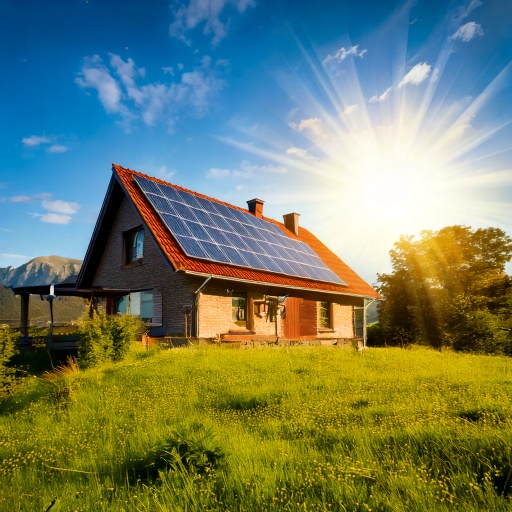 9.5
9.01
8.75
8.16
< 30kW
Exemple Romande Énergie
La rétribution de reprise minimale
Moyenne trimestrielle du prix du marché de référence
Avec un tarif plancher minimal
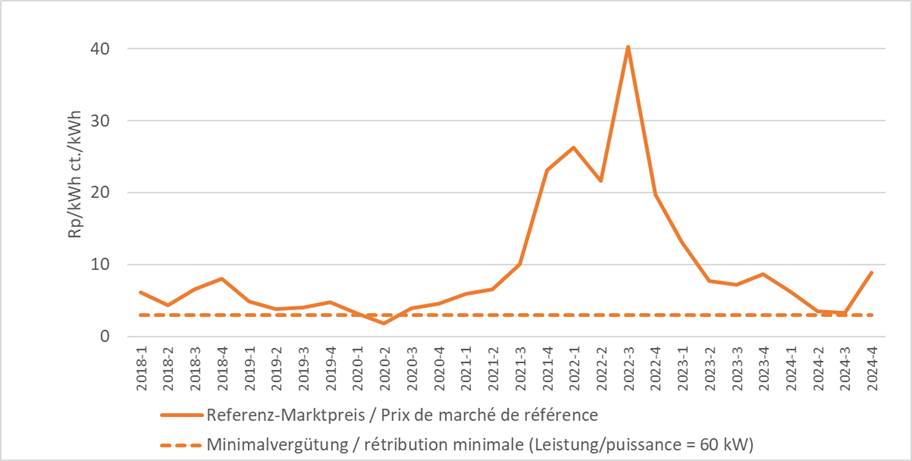 L’injection de production hivernale est plus valorisée
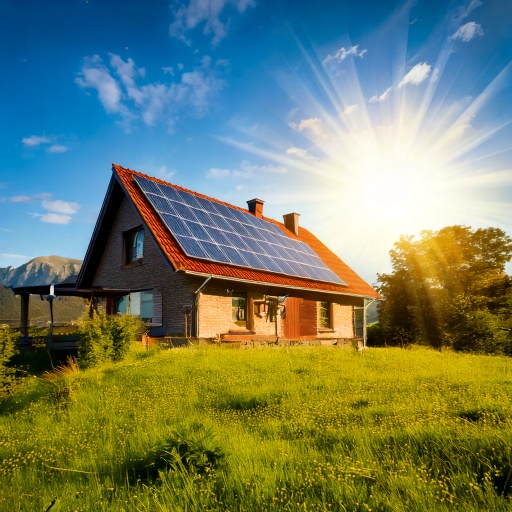 < 30kW
Rentabilité: Exemples
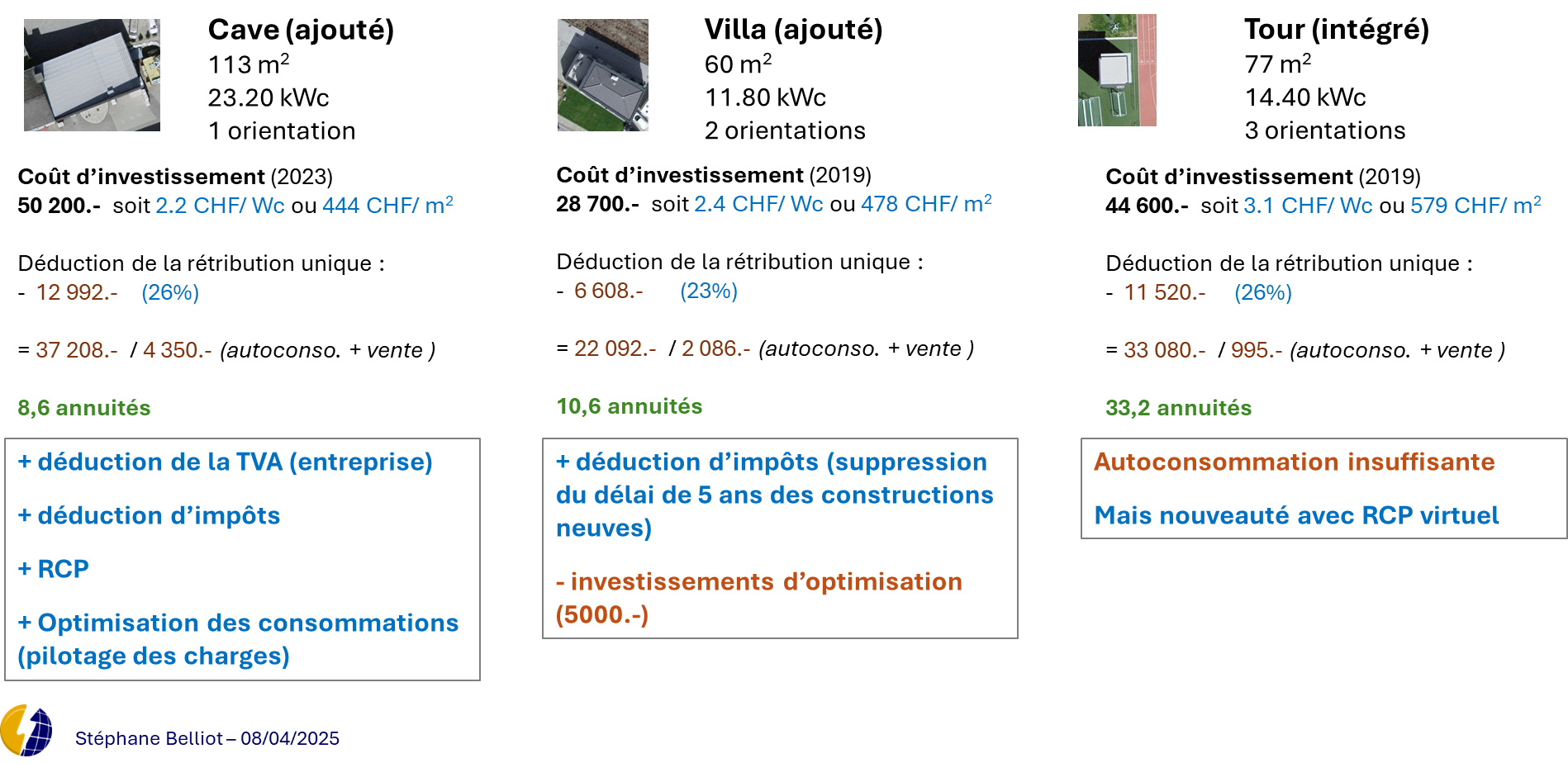 Rentabilité: une consommation propre élevée
4 piliers pour une consommation propre élevée
 gérer les consommateurs d'électricité tels que les pompes à chaleur, les chauffe-eau électriques et l’électromobilité de manière à ce qu'ils utilisent au mieux la production photovoltaïque

 installer une batterie de stockage : peut s’ajouter ultérieurement 

 lors du dimensionnement de l'installation, tenir compte aussi de la consommation future

 si possible, utiliser l'électricité solaire en commun
Loi pour l'électricité
Les ordonnances relatives à la loi pour l'électricité révisées le 19 février 2025 par le Conseil fédéral définissent quatre éléments centraux pour le développement futur du photovoltaïque à partir de 2026 :

la rétribution de reprise minimale

l'aménagement des communautés électriques locales (CEL)

l’exemption et le remboursement de la rémunération du réseau pour les batteries de stockage 

la flexibilité pour l'injection de l'électricité solaire dans le réseau
Faciliter la consommation locale
Regroupement de consommation propre
Pas de coûts de réseau
compteur GRD (gestionnaire de réseau de distribution)
Raccordement au réseau électrique
Regroupement de consommation propre virtuel
dès 2025
Pas de coûts de réseau
Baisse de 40% du tarif de réseau
Raccordement au réseau électrique
Communauté électrique locale CEL
dès 2026
Pas de tarif de réseau
Baisse de 20% du tarif de réseau
Baisse de 40% du tarif de réseau
[Speaker Notes: Les CEL pourront être créées à partir du 1 er janvier 2026. L'électricité produite au niveau local peut être commercialisée au sein d'un quartier ou d'une commune à travers le réseau public.]
Communauté électrique locale CEL
dès 2026
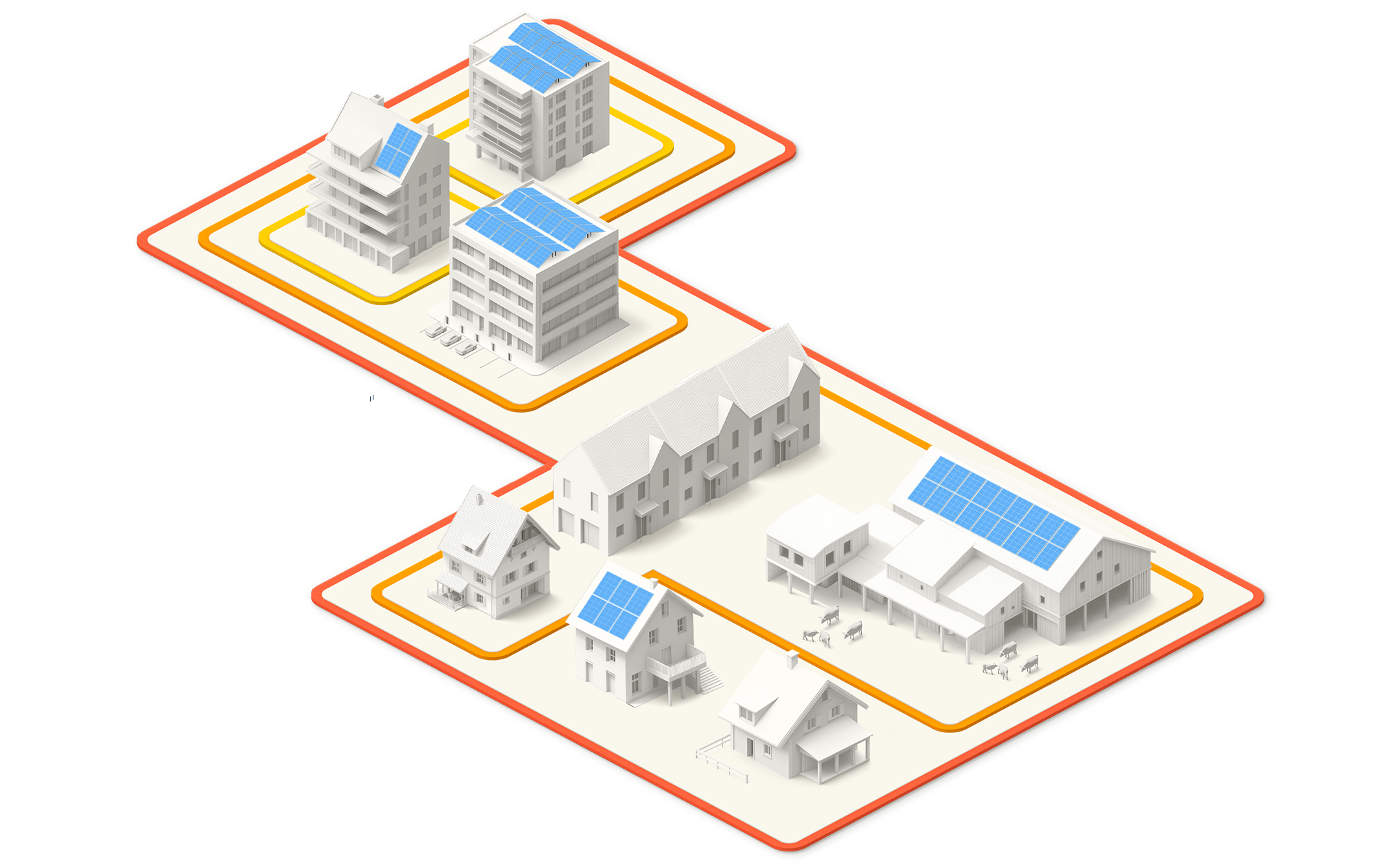 Une communauté électrique locale (CEL) permet de vendre l’électricité produite localement dans le quartier ou sur l’ensemble de la commune. 

C’est une place de marché locale sur laquelle les producteur·rices et les consommateur·rices finaux·finales peuvent échanger de l’électricité dans diverses constellations.

Les coûts facturés par les GRDs pour les mesures de la CEL ne sont pas connus
https://www.electricitelocale.ch/fr
[Speaker Notes: Avec la révision de la loi sur l'approvisionnement en électricité, l'électricité produite au niveau local peut être commercialisée au sein d'un quartier ou d'une commune à travers le réseau public.]
Communauté électrique locale CEL
dès 2026
Une CEL peut être constituée avec 

des installations productrices d’énergie, 
des installations de stockage et 
des consommateur·rices finaux·finales 

raccordés dans la même commune, auprès du même gestionnaire de réseau de distribution (GRD) et au même niveau de réseau.

Le rapport entre la puissance de production des installations et la puissance de raccordement des consommateur·rices finaux·finales doit être d’au moins 5 %.
https://www.electricitelocale.ch/fr
Communauté électrique locale CEL
Liste des avantages :
– Des installations de plus grande taille deviennent rentables grâce à un taux de consommation propre plus élevé. – Davantage de ménages et d'entreprises peuvent profiter de l'électricité solaire bon marché. – Possibilité simple pour les projets de participation citoyenne. – Montant de la réduction sur la redevance d'utilisation du réseau.   Selon le projet d'ordonnance, il s'agit de 40% (ou de 20% en cas d'utilisation de plusieurs niveaux de réseau). 

A clarifier:
- Coûts facturés par les GRD
Le défi des installateurs PV
Technique du bâtiment
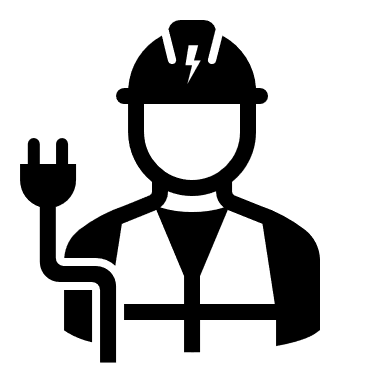 Pose des panneaux
Regroupement de consommation
Raccordement
Propriétaire
Installateur
Batteries
Modèles de financement
[Speaker Notes: Une multitude de compétences est demandé pour pouvoir offrir les services intégrés à la pose de panneaux solaires:]
Le défi des installateurs PV
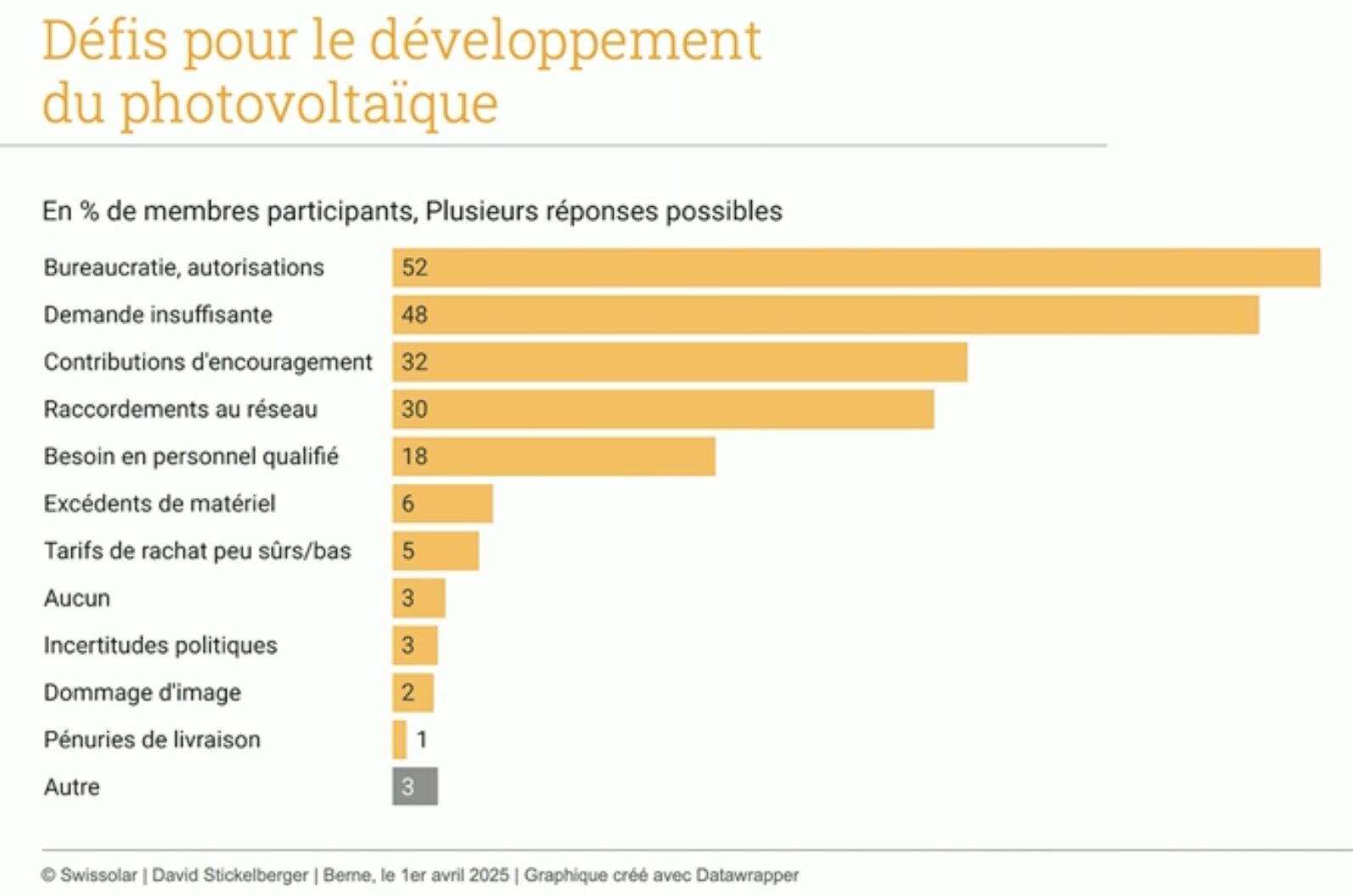 Les installateurs / planificateurs PV doivent offrir du conseil sur les modèles de consommation avec batteries / en regroupement de consommation propre / en communauté d’électricité locale.
Résumé
L’objectif des nouvelles ordonnances de la loi sur l’électricité est d’augmenter la production photovoltaïque d’ici 2035 à 28 TWh, soit 80% de la production des énergies renouvelables.

La rétribution minimale garantir un prix minimal de reprise, mais ce n’est pas un frein économique. La valeur de rétribution minimale s’oriente aux prix réels du marché: La production hivernale est valorisée. 
Les projets PV sont rentables, le retour sur l’investissement se situe autour de 10 ans, en fonction de l’autoconsommation
La rentabilité augmente avec les modèles de regroupement de consommation propre et des communautés d’électricité locale qui augmentent l’autoconsommation
[Speaker Notes: Le solaire, c’est un investissement d’avenir, autant pour notre économie que pour notre planète.]
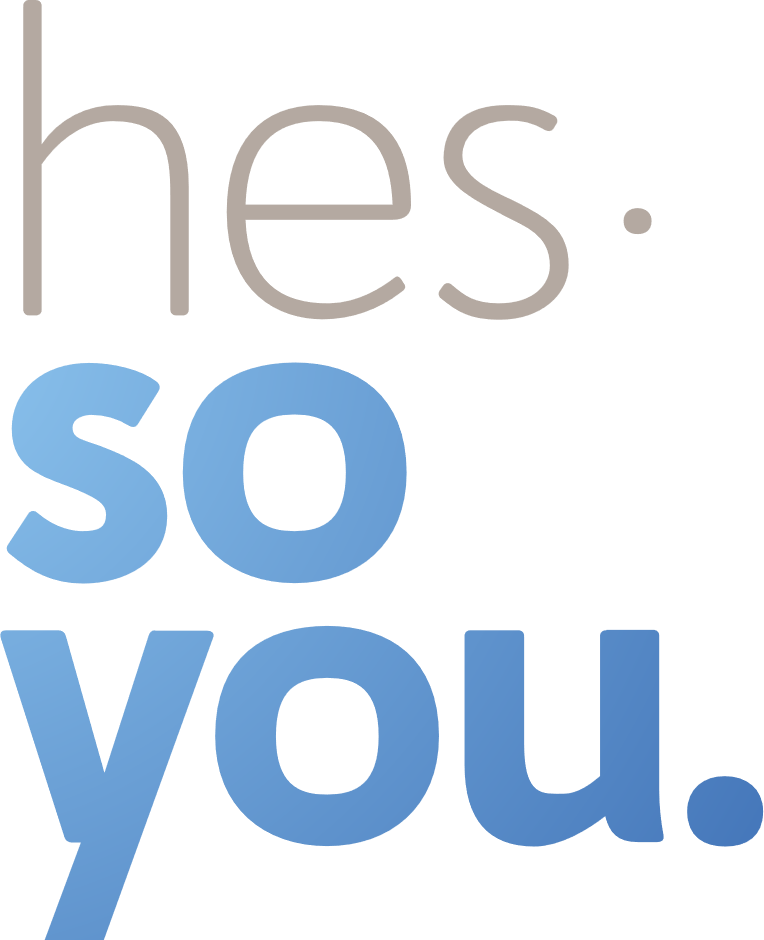 Merci pour votre attention.
HES-SO Valais-Wallis
Rue de l’Industrie 23
1950 Sion
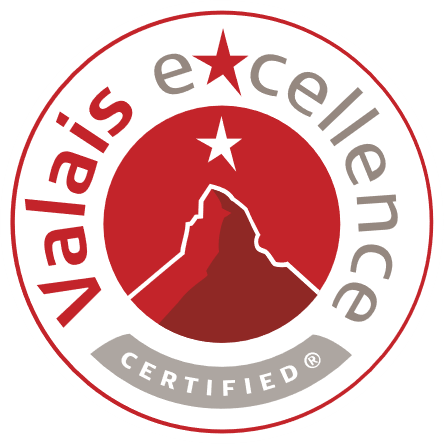 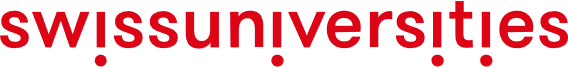 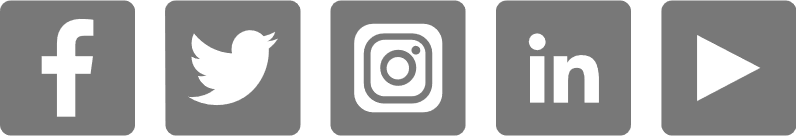 hevs.ch
[Speaker Notes: Je me réjouis d’échanger avec vous après cette présentation.]